الصف : الأولالمادة : علوم الدرس :أنواع الطقس والفصول
مخرجات التعلم
تأمل الصور الآتية:
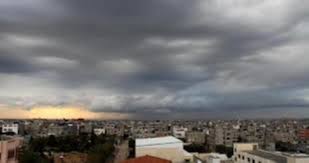 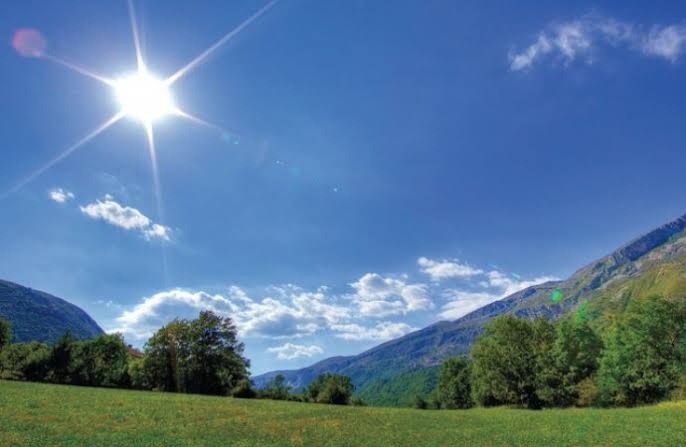 مشمس
غائم
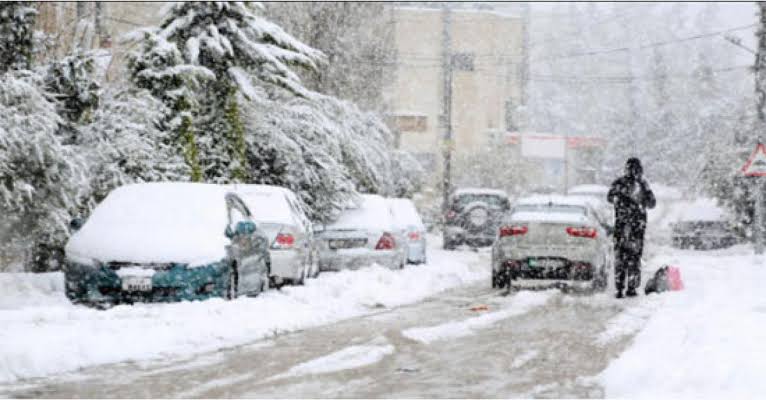 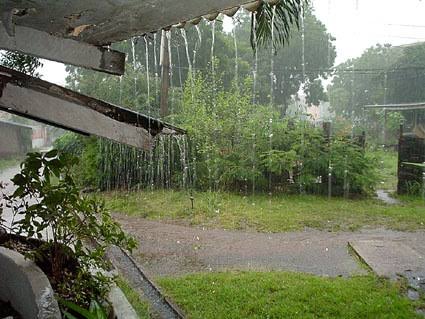 ماطر
مثلج
أنواع الطقس:
مشمسٌ و غائمٌ و ماطرٌ و مثلجٌ
تأمل الصور الآتية:
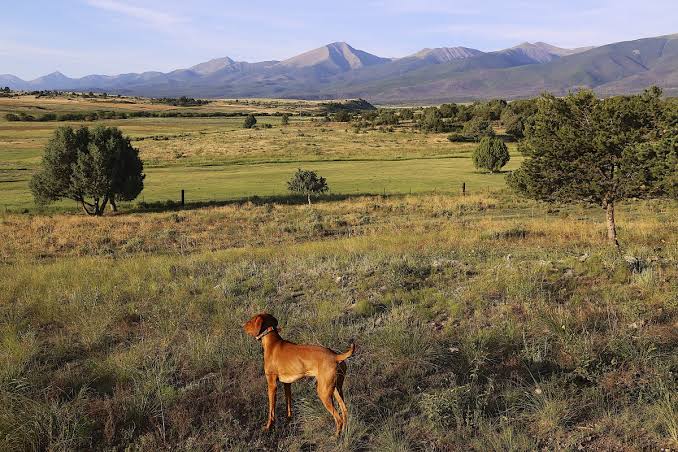 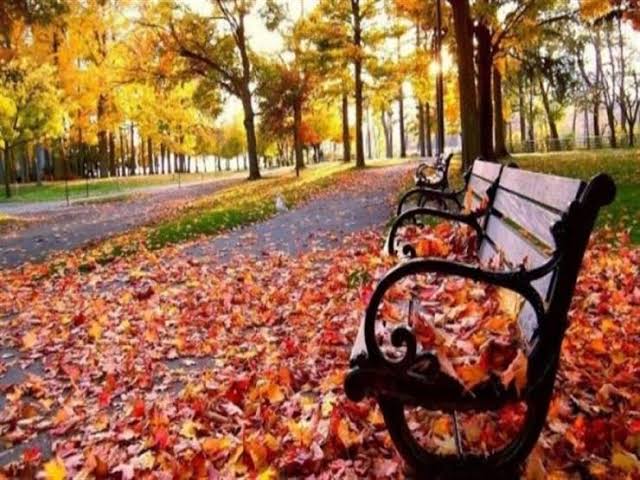 ربيع
خريف
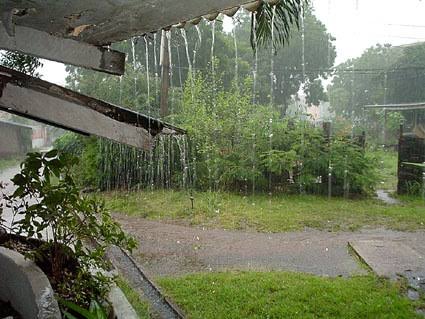 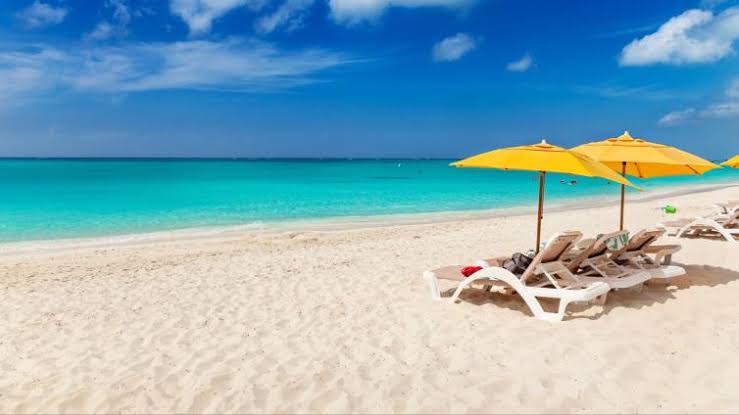 شتاء
صيف
الفصول الأربعة هي:
الرّبيع و الخريف و الشّتاء و الصّيف
أحيط بدائرة الصورة التي تدل على الطقس لهذا اليوم
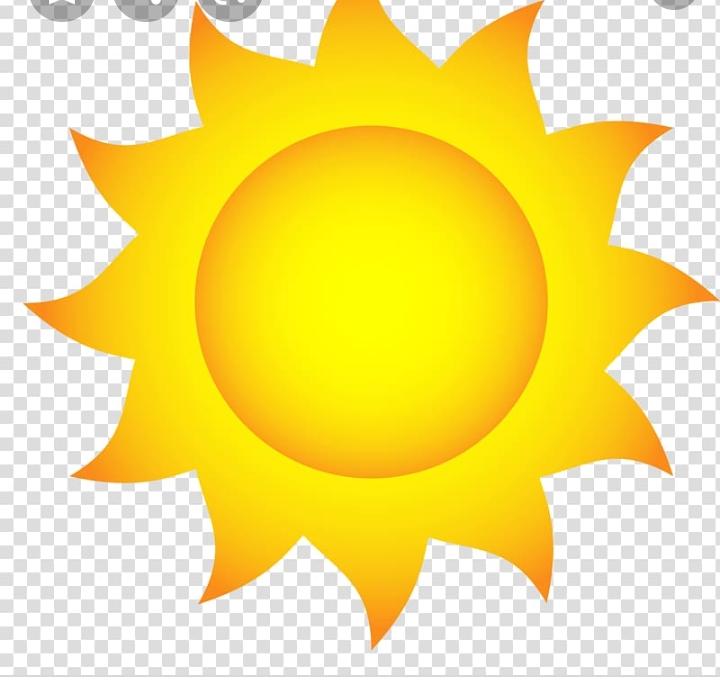 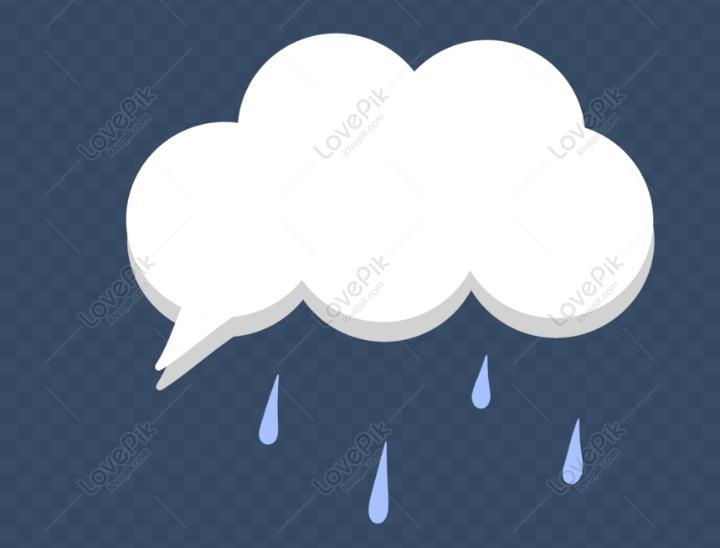 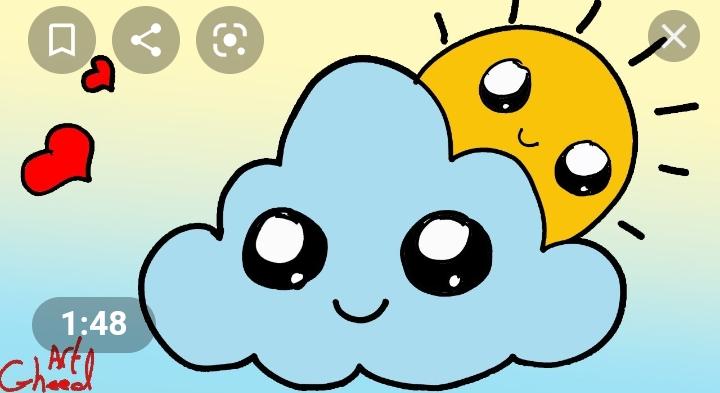 شكراً لحسن استماعكم